Automatizovaná analýza experimentov röntgenového zobrazovania
Autor:		Bc. Antónia Matisová
Vedúci práce:	RNDr. Ondrej Krídlo, PhD.
Konzultant:	RNDr. Stanislav Hrivňak
Ústav informatiky
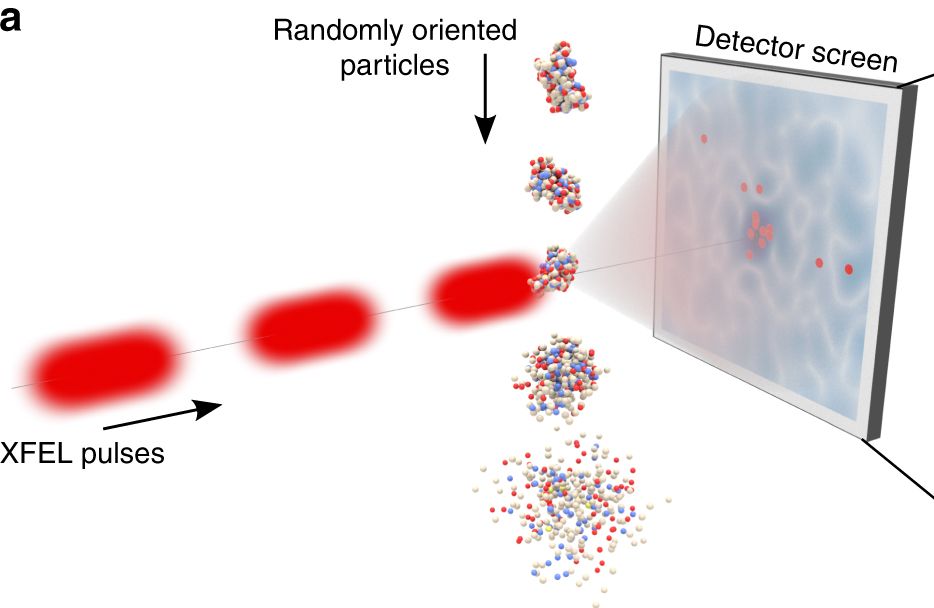 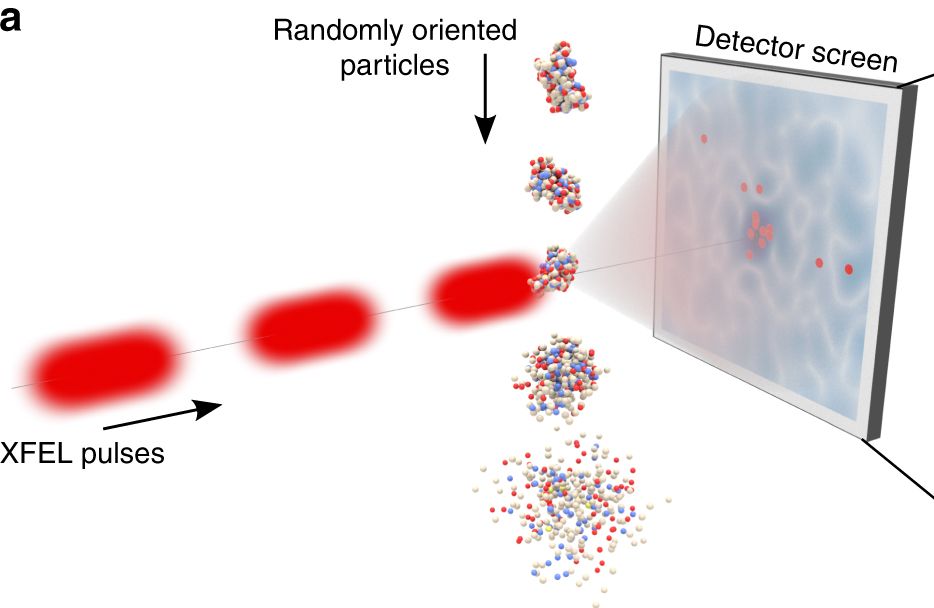 Motivácia
Katedra biofyziky
Štúdium molekúl DNA
Pulzy röntgenového lúča 
Na detektore dostaneme difraktogram
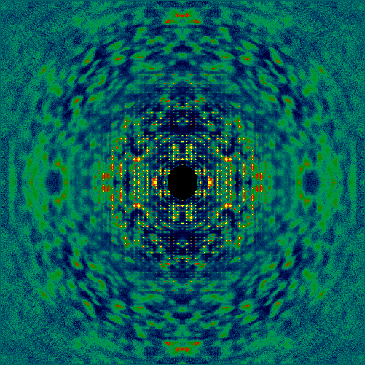 Zdroj:https://www.nature.com/articles/s41467-018-04830-4
Zdroj: https://physikseminar.desy.de/zeuthen/colloquia_in_2017/may_10_2017/
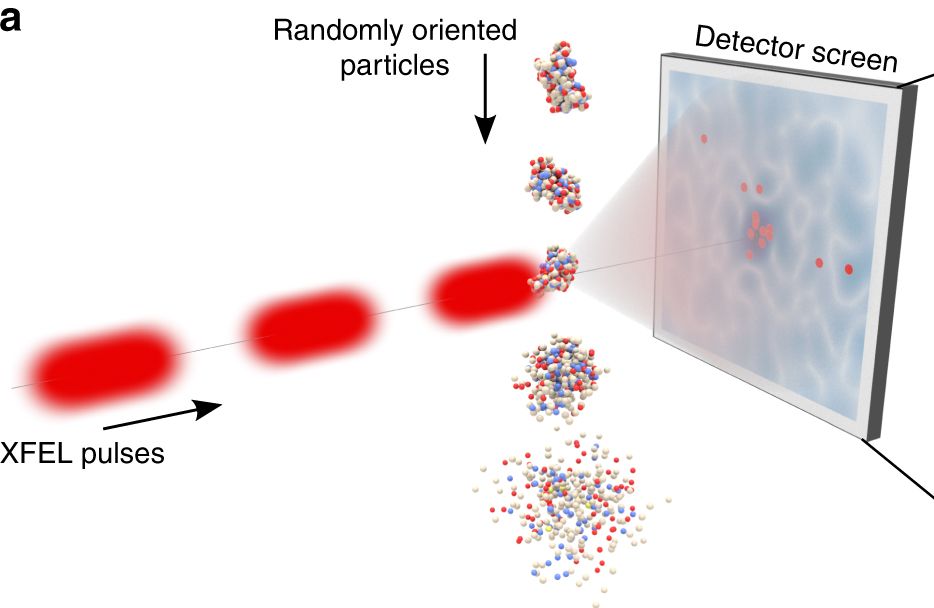 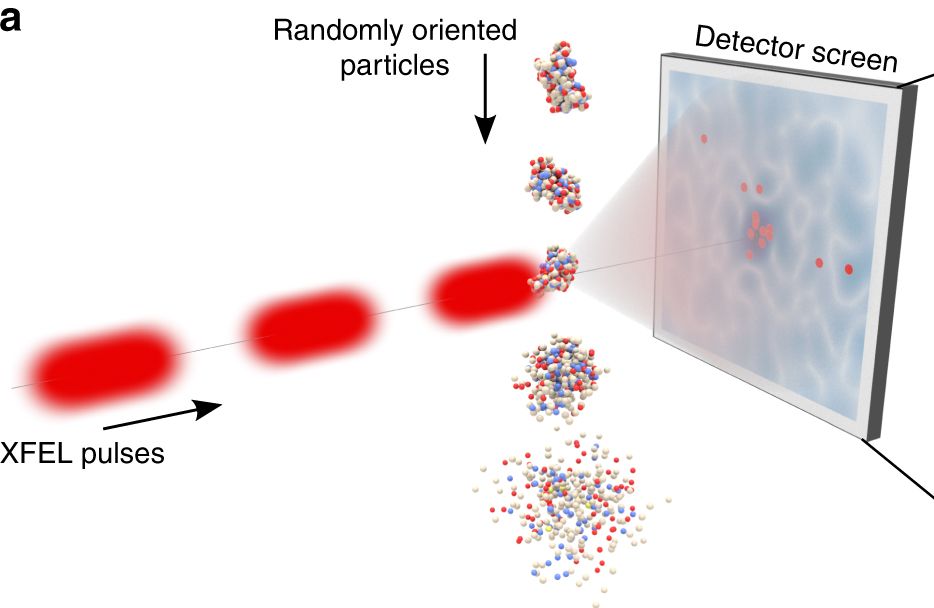 Definícia problému
Rôzne typy molekúl DNA       v emulzii
Rôzne natočenie molekúl     pri zásahu
Klasifikácia difraktogramov
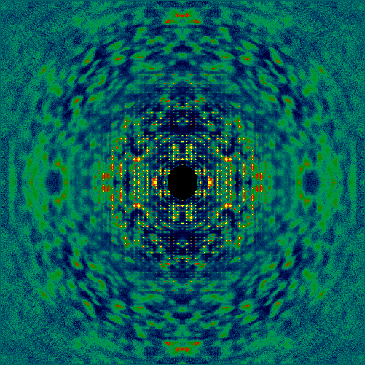 Zdroj:https://www.nature.com/articles/s41467-018-04830-4
Zdroj: https://physikseminar.desy.de/zeuthen/colloquia_in_2017/may_10_2017/
Prehľad súčasného stavu v danej problematike
Zimmermann a kol. [4]: Deep neural networks for classifying complex features in diffaction images.
Dataset difraktogramov z nano kvapôčok hélia
Výber vhodnej hlbokej konvolučnej NN
Nová aktivačná funkcia
Vysporiadanie sa so šumom
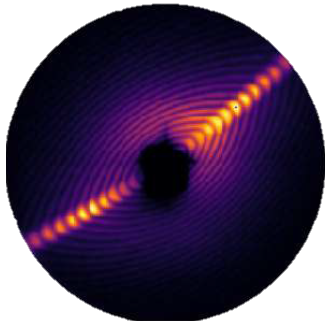 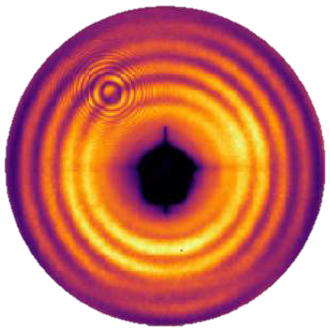 Ciele
Pomocou programového balíka condor na simuláciu výsledkov experimentu röntgenovského zobrazovania nagenerovať difraktogramy rôznych priestorových konformácií molekuly DNA. Je treba zahrnúť aj rôzne zdroje šumu.
Následne každému difraktogramu z tohto reprezentatívneho datasetu priradiť, že do akej triedy patrí a vhodne ich upraviť aby mohli slúžiť ako vstup pre použité algoritmy.
Navrhnúť a implementovať metódu strojového alebo hĺbkového učenia, ktorá by riešila nasledovnú klasifikačnú úlohu - je daný výstup experimentu (obrázok) a úlohou je určiť, že ktorému typu molekuly DNA tento signál zodpovedá (klasifikácia do viac tried).
Po natrénovaní modelu, navrhnúť a implementovať vhodnú metriku na testovanie úspešnosti nášho modelu. Tiež zhodnotiť limity použiteľnosti a možnosti použiteľnosti v praxi.
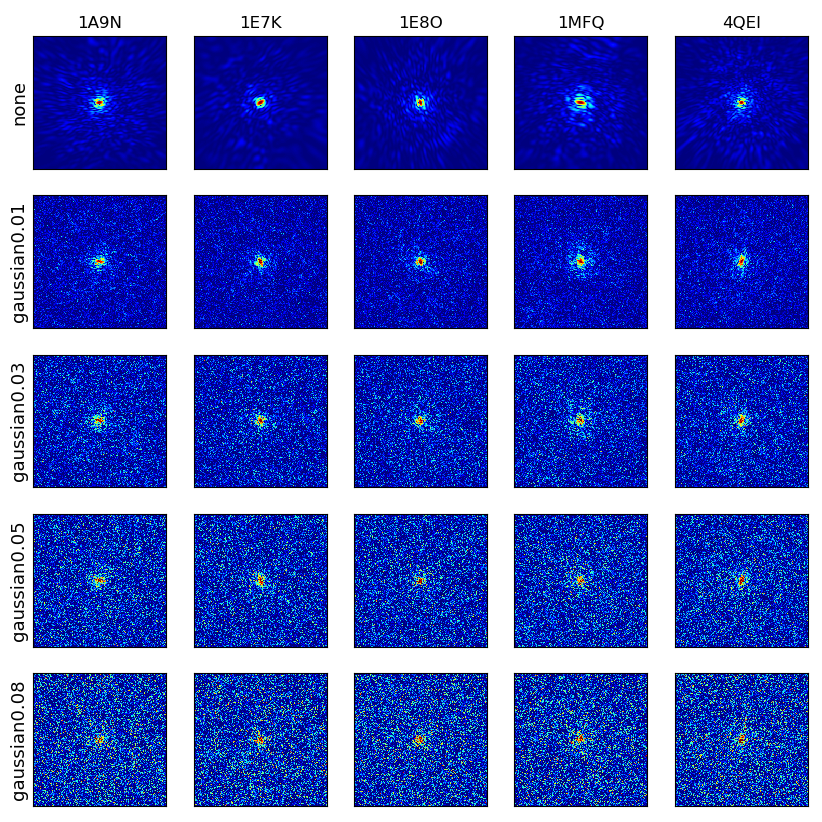 Dáta
Difraktogramy 5 rôznych molekúl DNA
PDB: 4QEI, 1A9N, 1MFQ, 1E8O, 1E7K
Condor [5]
Nagenerované bez šumu
Gaussian šum skimage.util.random_noise
PNG-16
postup riešenia
Dataset 400 alebo 1000 obrázkov na triedu (256x256)
Train/test set v pomere 80:20; 100 epoch
Rôzne hĺbky siete a množstvo šumu
CNN:
konvolučná vrstva 3x3 ReLU, max pooling 2x2
dropout, adam optimizer, batchsize 50
Výsledky pre 400 a 1000 obrázkov na triedu
Ďalší postup
Vyskúšať ďalšie architektúry
Zhodnotenie použiteľnosti v praxi
Literatúra
[1] Rawat, W., and Wang, Z.: Deep convolutional neural networks for image classification: A comprehensive review. Neural Computation 29, 9 (September 2017), 2352-2449.                                                       https://doi.org/10.1162/neco_a_00990
[2] Liu, W., Wang, Z., Liu, X., Zeng, N., Liu, Y., and Alsaadi, F. E.: A survey of deep neural network architectures and their applications. Neurocomputing 234 (April 2017), 11-26.                                https://doi.org/10.1016/j.neucom.2016.12.038
[3] Sharma, N., Jain, V., and Mishra, A. An analysis of convolutional neural networks for image classification. Procedia Computer Science 132 (2018), 377-384.                                                            https://doi.org/10.1016/j.procs.2018.05.198
[4] Zimmermann, J., Langbehn, B., Cucini, R., Fraia, M. D., Finetti, P., LaForge, A. C., Nishiyama, T., Ovcharenko, Y., Piseri, P., Plekan, O., Prince, K. C., Stienkemeier, F., Ueda, K., Callegari, C., Möller, T., and et al., D. R.: Deep neural networks for classifying complex features in diraction images. (March 2019)                                                                        https://arxiv.org/abs/1903.02779
[5] Hantke, Ekeberg and Maia: Condor: a simulation tool for flash X-ray imaging. J. Appl. Cryst. (2016). 49, 1356-1362.                                                                                         https://doi.org/10.1107/S1600576716009213
Ďakujem Za pozornosť